Team 505: SAE Hybrid Vehicle: Battery Box and BMS
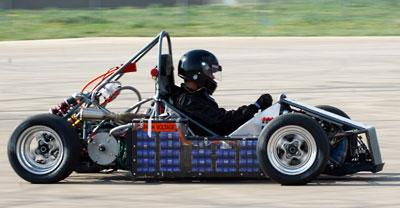 9-Oct-18
Team Introductions
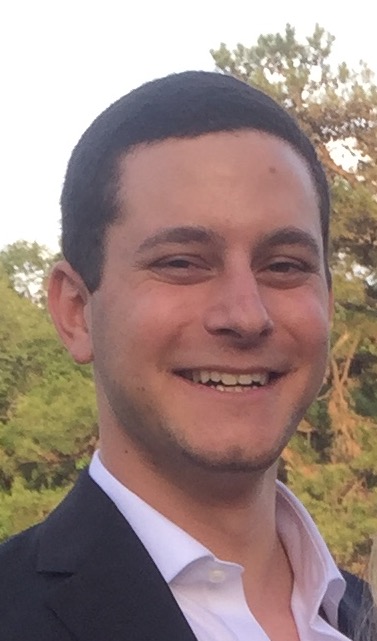 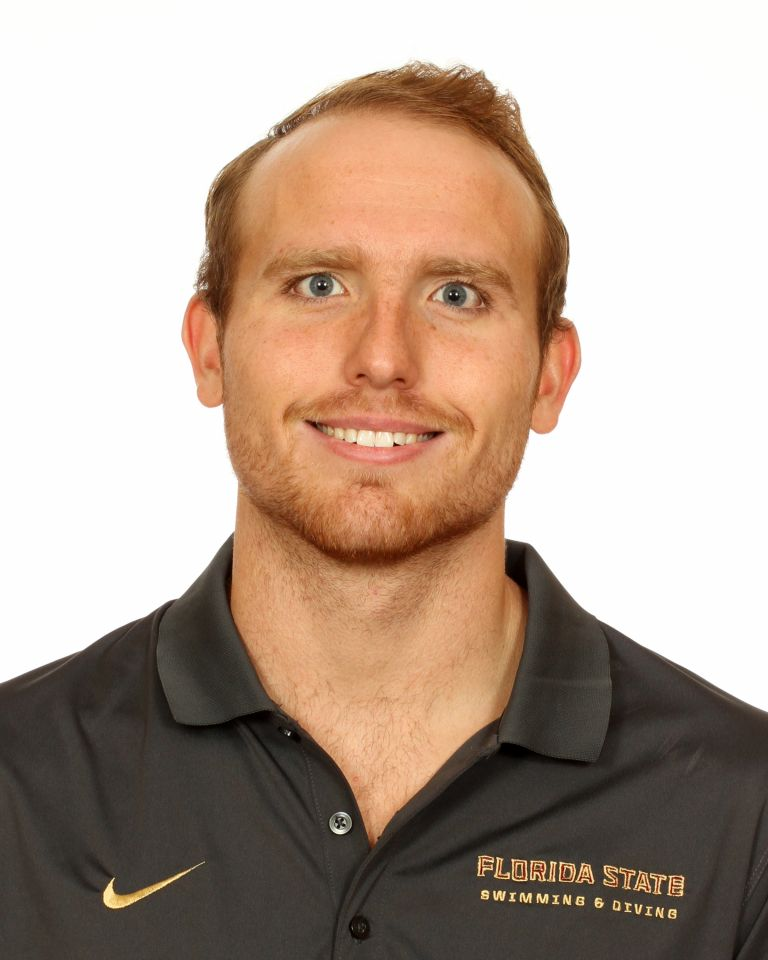 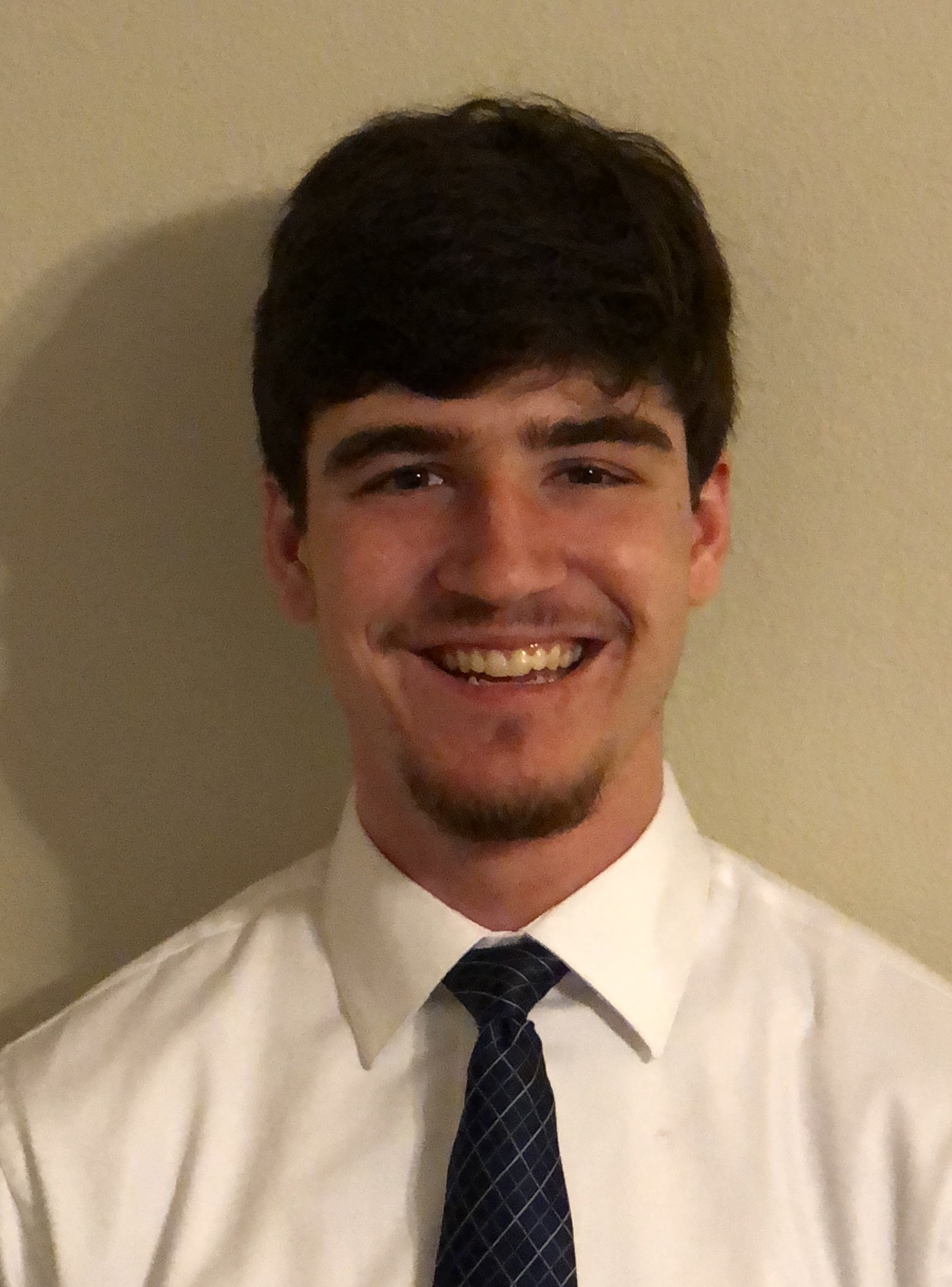 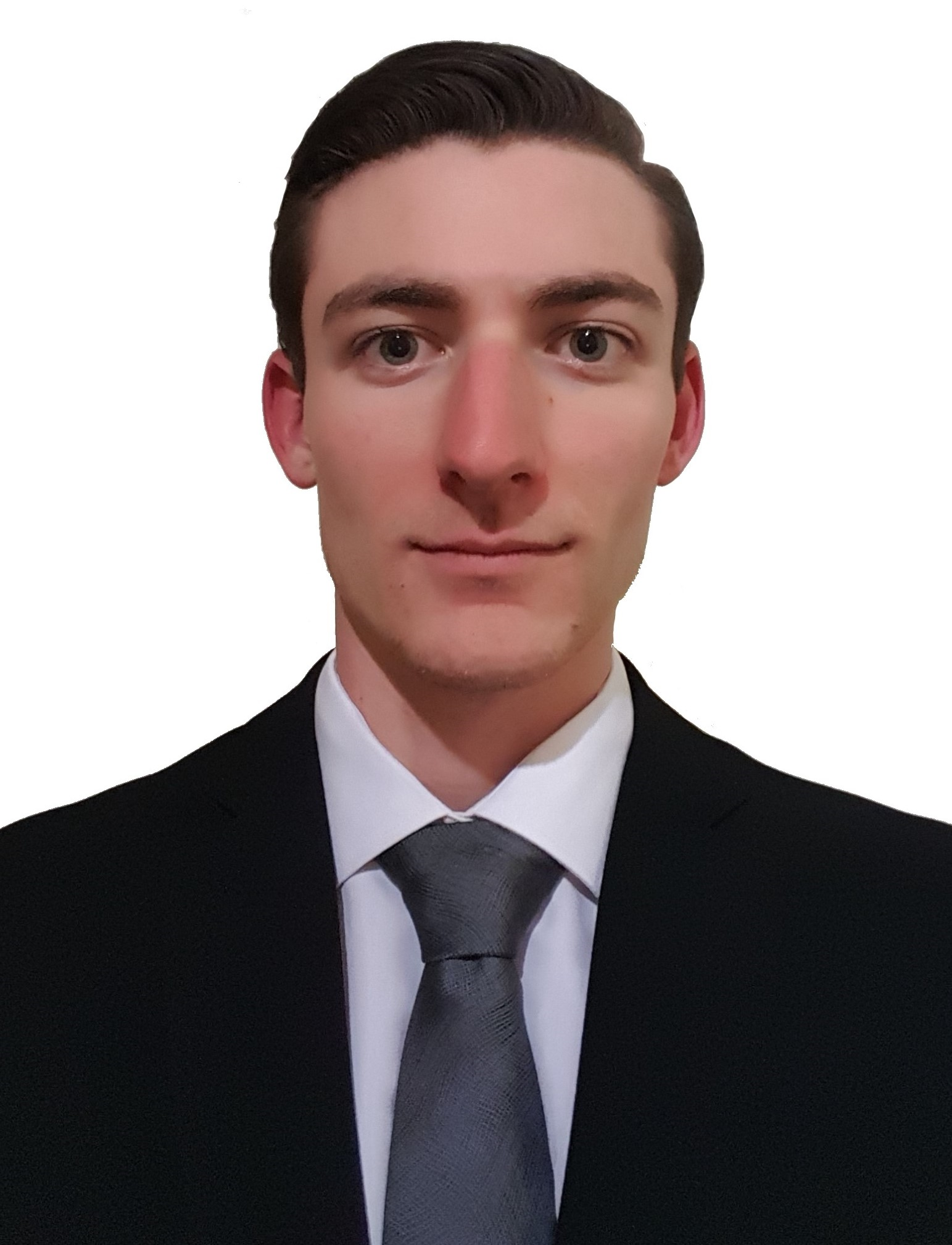 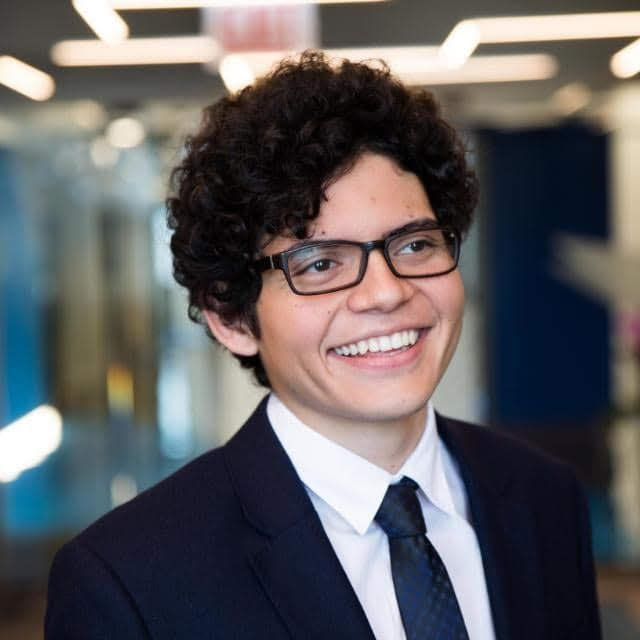 Christopher Fishman
EE
Christian Gaya
CPE
William Pisani
ME
Raymond Klouda
ME
Thomas O’Neill
ME
2
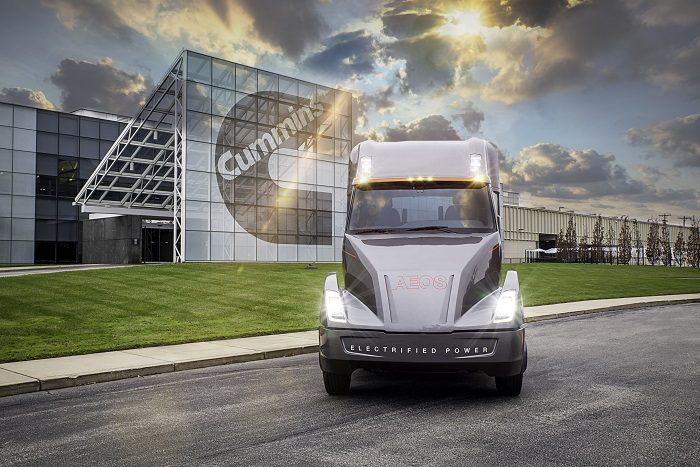 Sponsor
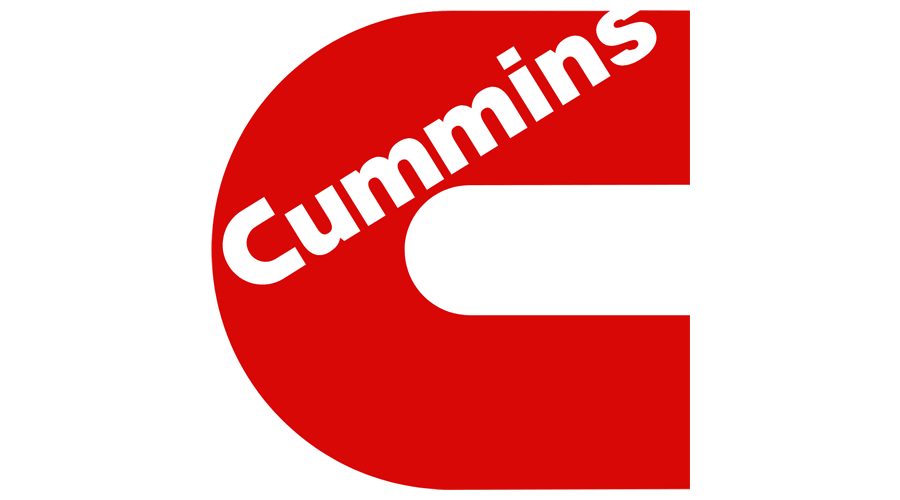 An American Fortune 500 corporation that designs, manufactures, and distributes engines, filtration, and power generation products. 
Leading innovation in electrified power on numerous applications especially class 8 semi-trucks.
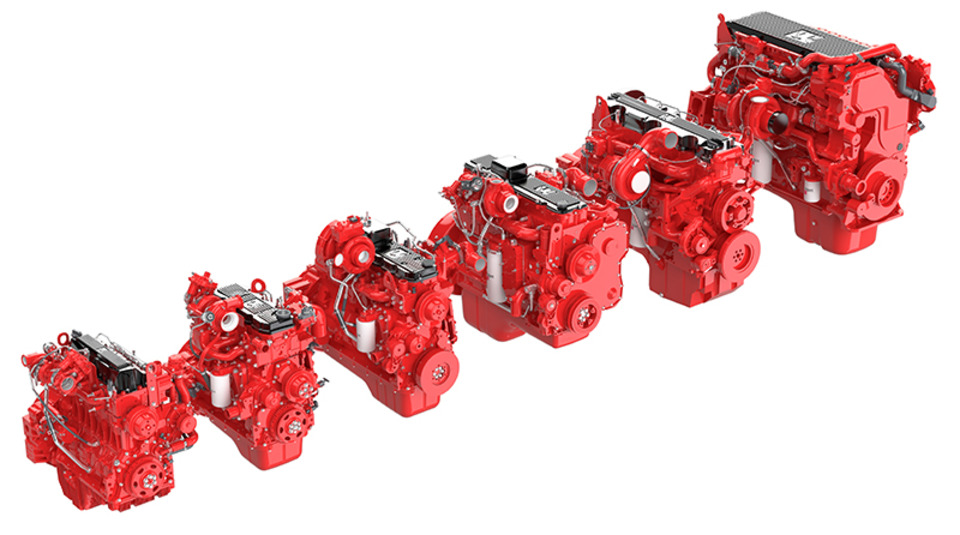 Raymond Klouda
3
Objective
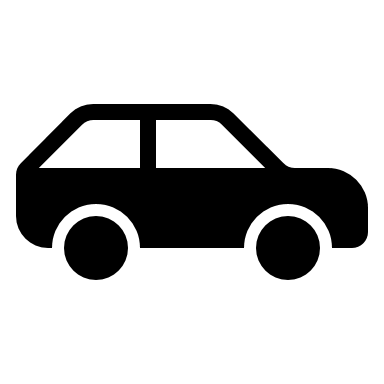 The objective of this project is to build a battery box and a battery management system (BMS) for the Society of  Automotive Engineers' (SAE) hybrid vehicle competition team.
Raymond Klouda
4
Project Background
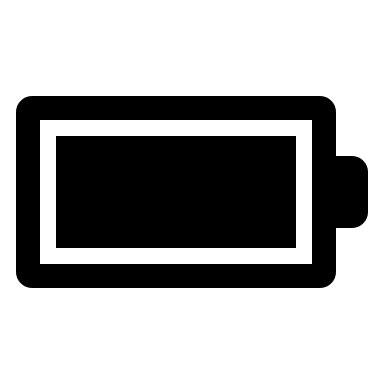 Christian Gaya
5
What is a Hybrid Vehicle?
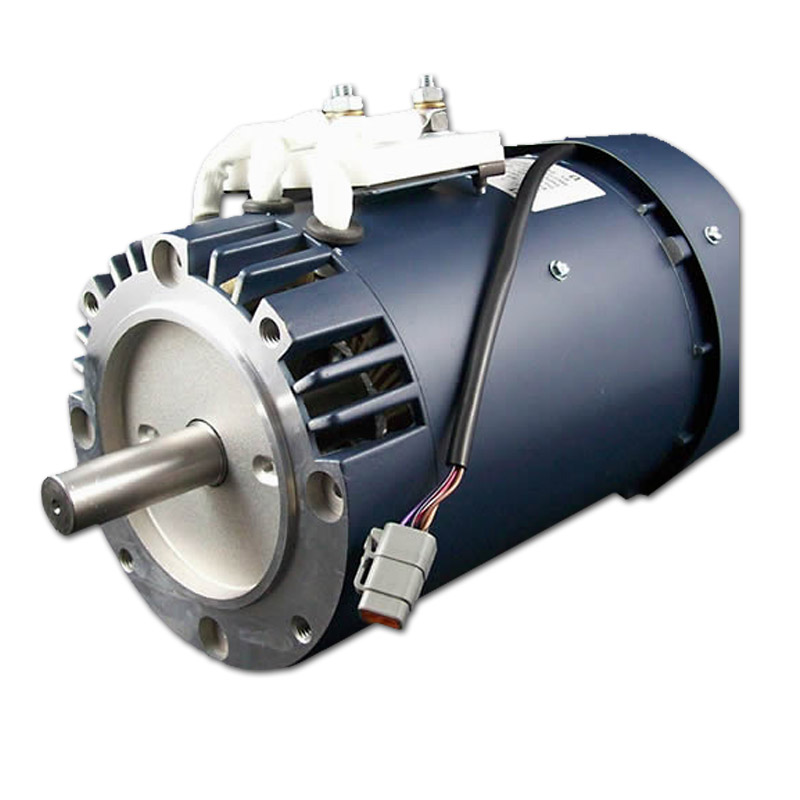 A vehicle that uses more than one form of onboard energy to obtain propulsion
Typical hybrid vehicles are gasoline and electric
The SAE Hybrid vehicle will utilize an internal combustion and an electric motor
Electric motor for hybrid vehicle
Christian Gaya
6
Why use a Hybrid Vehicle?
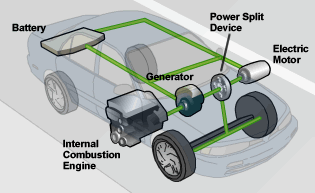 Gasoline engines require a high engine RPM to output high torque
Electric engines can output a high torque sooner than gasoline engines
Transition between electric to gasoline engines can maximize torque output across a broader range of RPM's
Reduce dependency on gasoline
Depiction of an electric vehicle
Christian Gaya
7
Project Scope
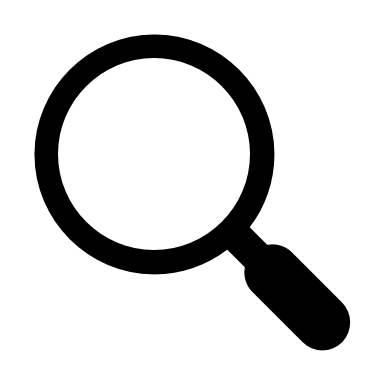 Raymond Klouda
8
Project Description
A small model of the battery box and BMS for the SAE hybrid vehicle will be built. A program will also be created that takes in arbitrary vehicle parameters and outputs the appropriate sizing of the battery system. 

Key Goals
Compact battery container integrated into frame of vehicle
Environmentally sustainable, waterproof, and thermally insulated
BMS will measure battery charge, control power, and monitor current flow, voltage levels, and temperature
Raymond Klouda
9
Markets
Primary
SAE hybrid vehicle team
Secondary
Hybrid vehicle manufacturers
Vehicle consumers

Assumptions
Vehicle will have enough room for full-scale battery pack and box
Rulebook will be the same for the year of the competition
Chassis will remain the same for the year of the competition
Raymond Klouda
10
Customer Needs
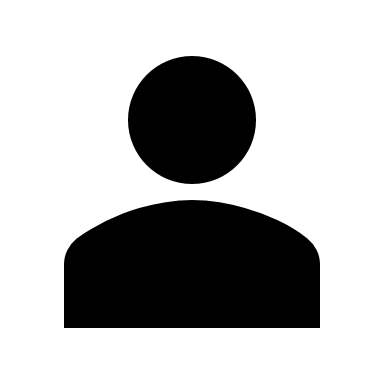 Christian Gaya
11
Interpreted Needs
A program should take parameters for a battery and output parameters for a battery box and BMS
The battery box should protect the battery, keep the battery from overheating, and the battery box cannot negatively impact the environment 
A small-scale prototype should be created with proper specifications
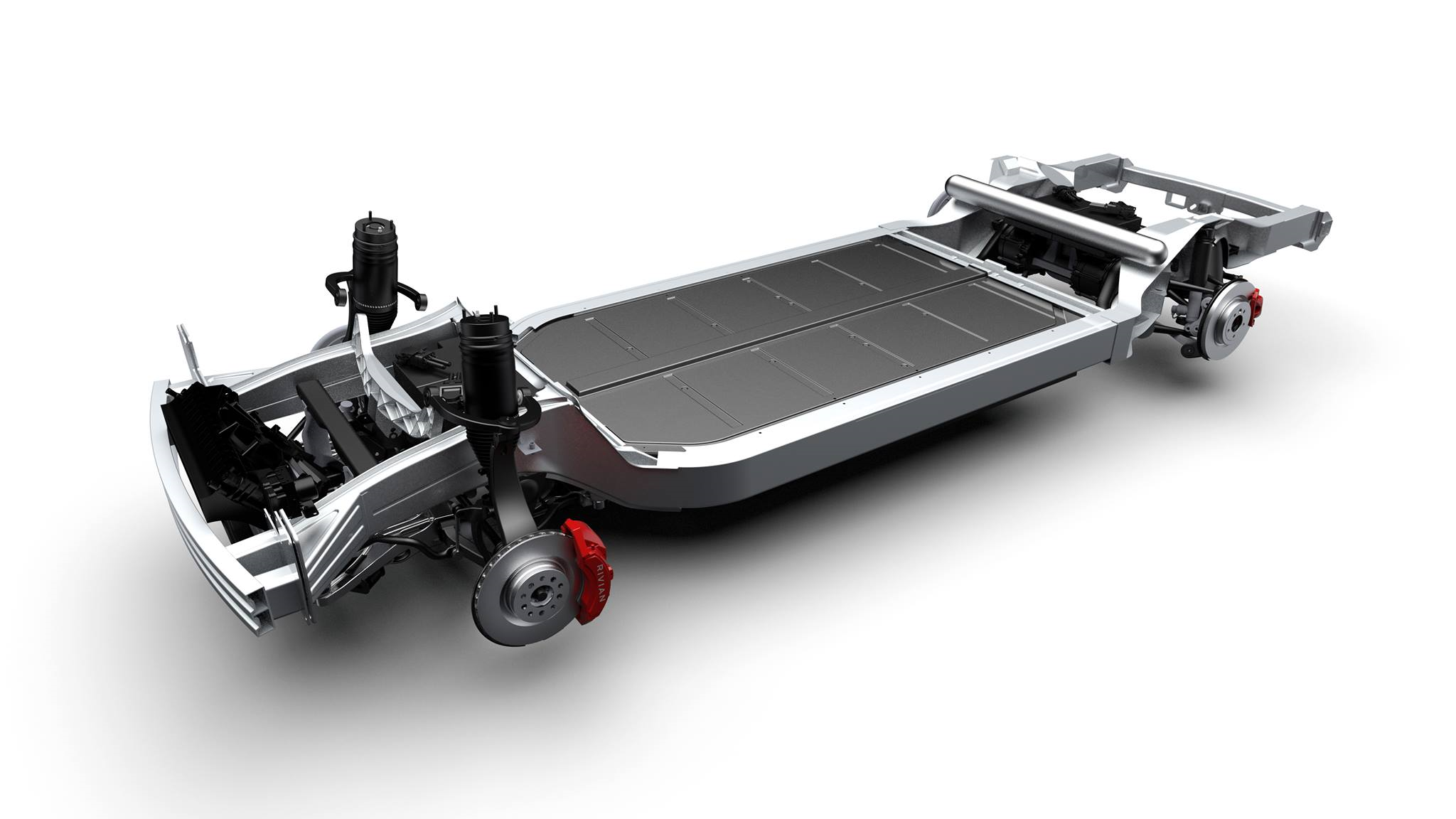 Electric truck chassis with integrated battery box
Christian Gaya
12
Interpreted Needs (cont.)
BMS maintains charge control, cell balancing, and monitors power input and output  
Battery system for a momentary high-torque boost should be focal point of the BMS system
The battery box and BMS must both adhere to SAE competition guidelines
Christian Gaya
13
Functional Decomposition
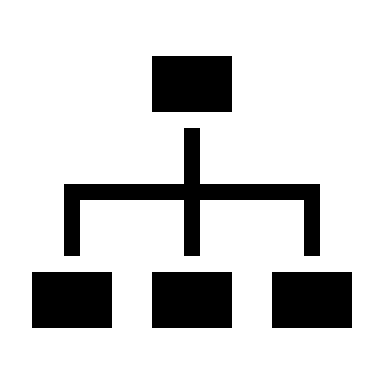 Raymond Klouda
14
Raymond Klouda
15
Raymond Klouda
16
Raymond Klouda
17
Five Most Important Points from this Lecture
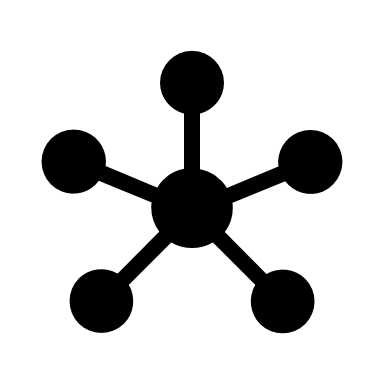 Our design should be a scalable-prototype for a hybrid vehicle

Battery box will be designed with safety as the highest priority 

Full design should be compact 

Programs will be able to scale the battery pack size up and down

Overall project will adhere to SAE competition rulebook
Raymond Klouda
18
References
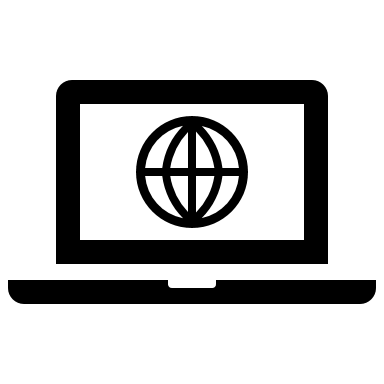 Motors. (n.d.). Retrieved October 2, 2018, from http://www.evwest.com/catalog/index.php?cPath=8
Fuel Economy Retrieved October 2, 2018, from https://www.fueleconomy.gov/feg/hybridtech.shtml.
800hp Electric Pickup Retrieved October 3, 2018, from https://www.hardworkingtrucks.com/rivian-reveals-chassis-of-800-hp-electric-pickup/
19
[Speaker Notes: Not this slide will advance on default after 2 seconds. If you would like to change this then go to the transition tab and under timing change the advance slide settings.]
Questions
20
21
Backup Slides
Supporting Slides to the content above.
22
23
Standard Shapes
Summary Box
Text box 1
Outlined Text Box
24
Approved Logos
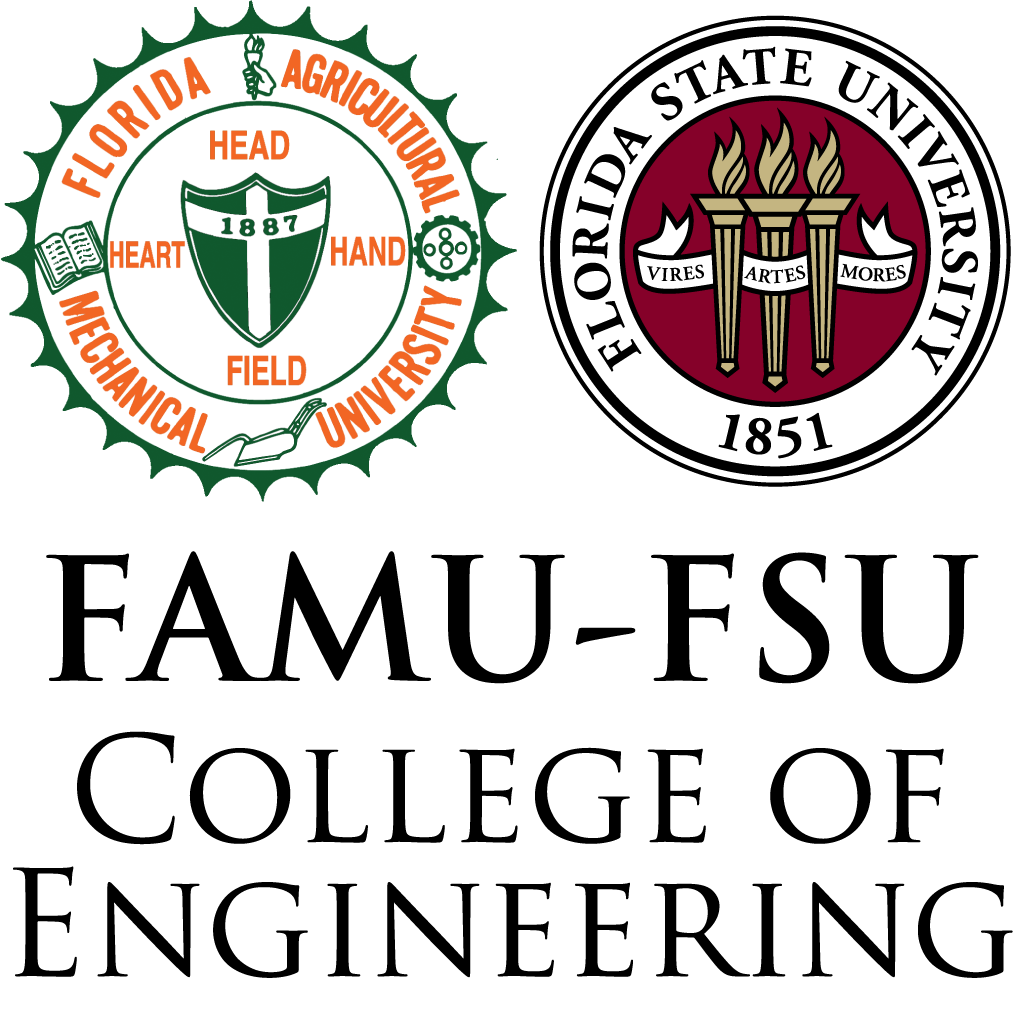 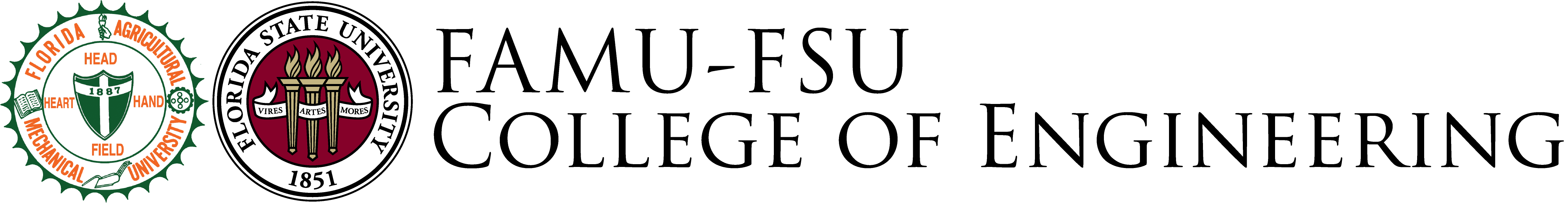 25
Color Palette
26
APA Tables
27